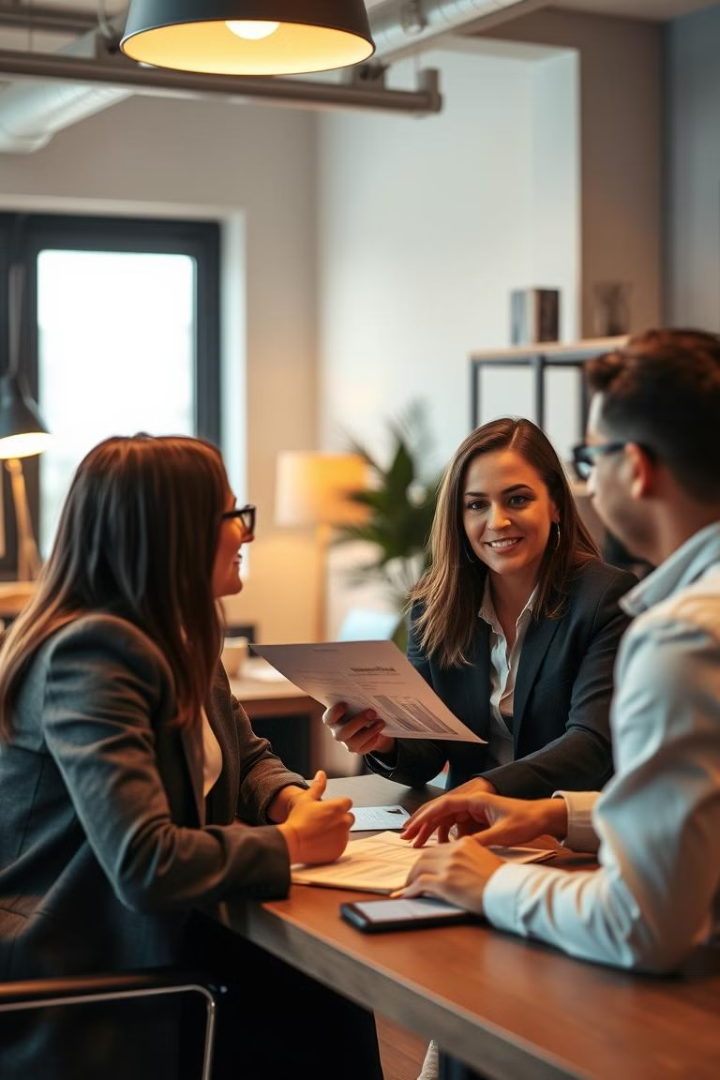 Презентація курсу:
Retention-маркетинг: ефективні методи для утримання клієнтів
Retention-маркетинг - це комплекс маркетингових дій, спрямованих на утримання існуючих клієнтів та підвищення їхньої лояльності до бренду. Це ключовий аспект успішного ведення бізнесу, адже залучення нових клієнтів значно дорожче, ніж утримання вже наявних.
Малтиз Вікторія
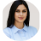 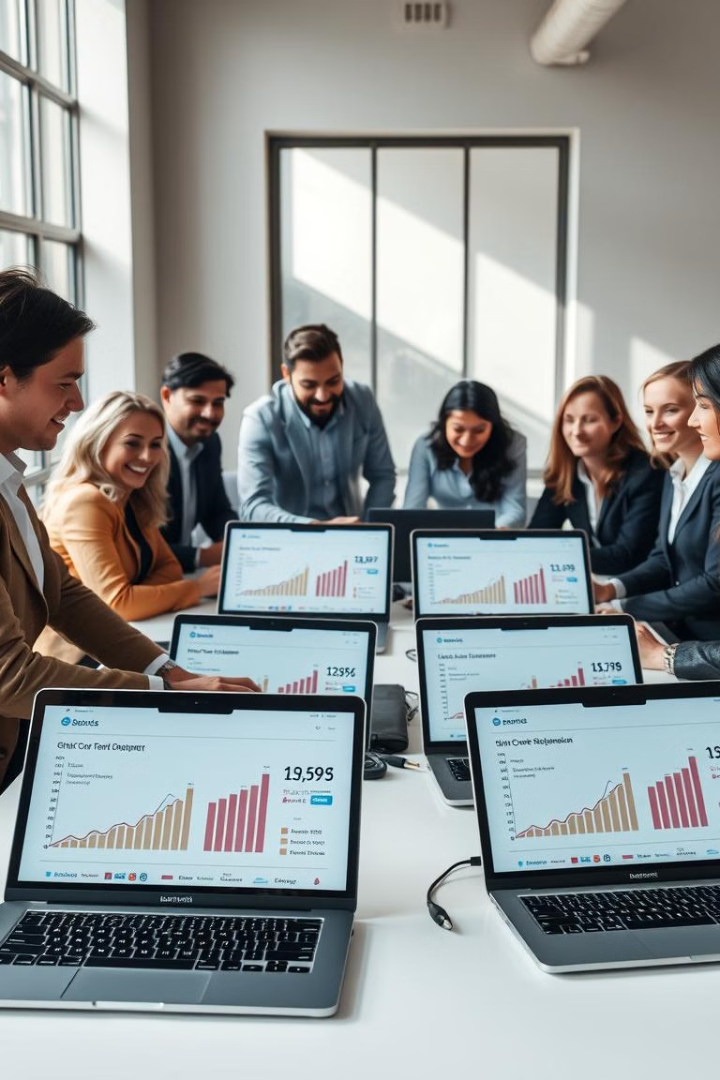 Основні методи та інструменти Retention-маркетингу,які студенти засвоюють під час навчання
Персоналізація
1
Створення унікальних пропозицій, які відповідають потребам кожного окремого клієнта.
Програми лояльності
2
Формування програми бонусів, знижки, промокоди та інші привілеї для постійних клієнтів.
Ретаргетинг
3
Нагадування про бренд тим, хто вже контактував з ним раніше.
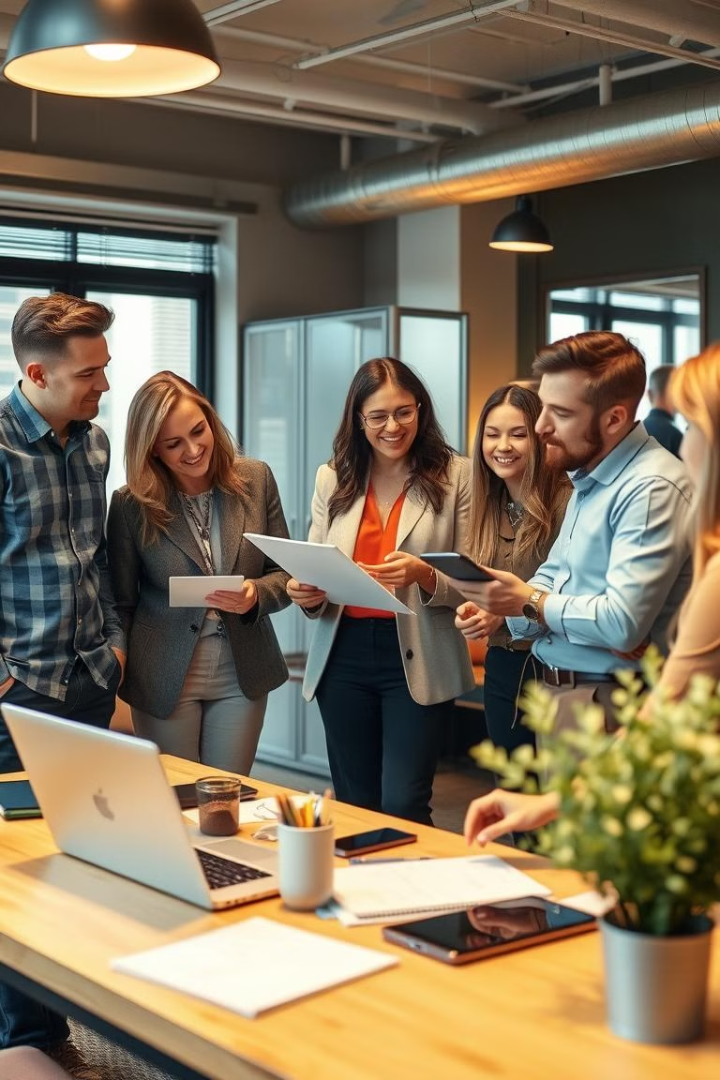 Впровадження Retention-маркетингу у  бізнес
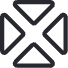 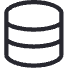 Визначте цілі
Збирайте дані
Чітко окресліть, які саме бізнес-показники ви плануєте поліпшити за допомогою Retention-маркетингу.
Аналізуйте поведінку ваших клієнтів, щоб розробити ефективні retention-стратегії.
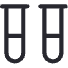 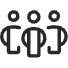 Тестуйте та вдосконалюйте
Залучайте команду
Постійно експериментуйте з новими retention-інструментами та аналізуйте їхню ефективність.
Переконайте весь ваш колектив у важливості Retention-маркетингу для успіху бізнесу.
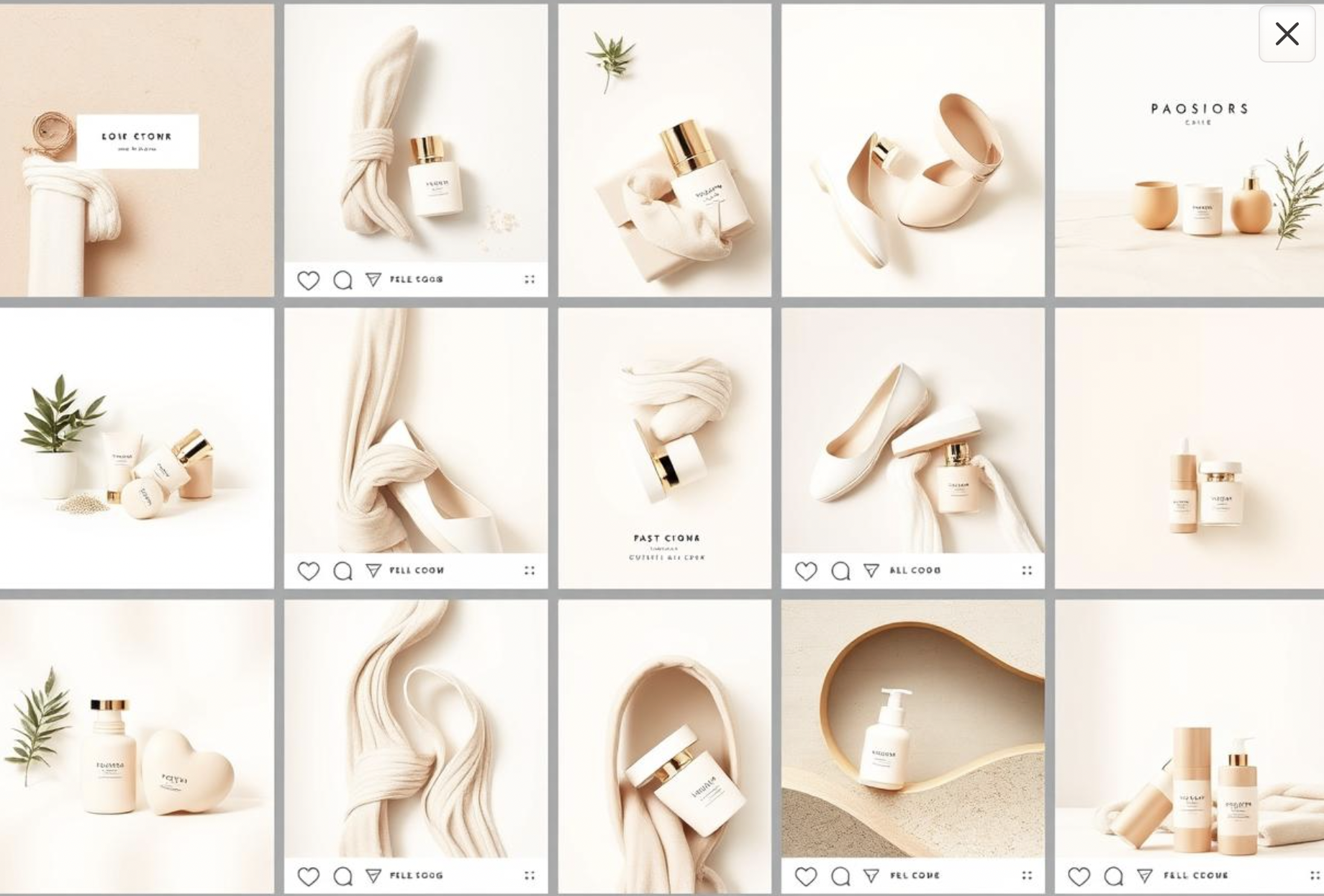 Вивчення воронки продажів –ключовий процес для розуміння того, як потенційні клієнти проходять етапи взаємодії з бізнесом, від першого контакту до здійснення покупки. Детальне дослідження кожного етапу воронки продажів дозволяє виявити слабкі місця, де втрачаються клієнти, і розробити стратегії для підвищення конверсії.